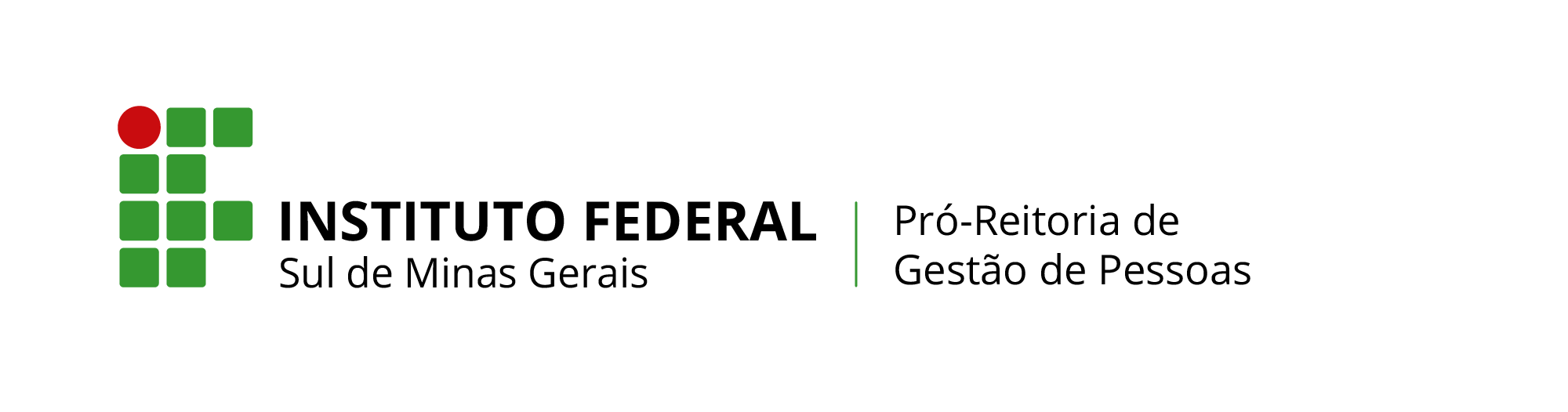 Coordenadoria de Qualidade de Vida
qualidadedevida@ifsuldeminas.edu.br
TUTORIAL PARA ENTREGA DO ATESTADO DE COMPARECIMENTO/DECLARAÇÃO DE HORAS
Quando utilizar? 

Em consultas médicas e exames que não gere afastamento/licença médica para tratamento da própria saúde ou de pessoa da família
Depois selecione a opção ADICIONAR PROCESSO ELETRÔNICO
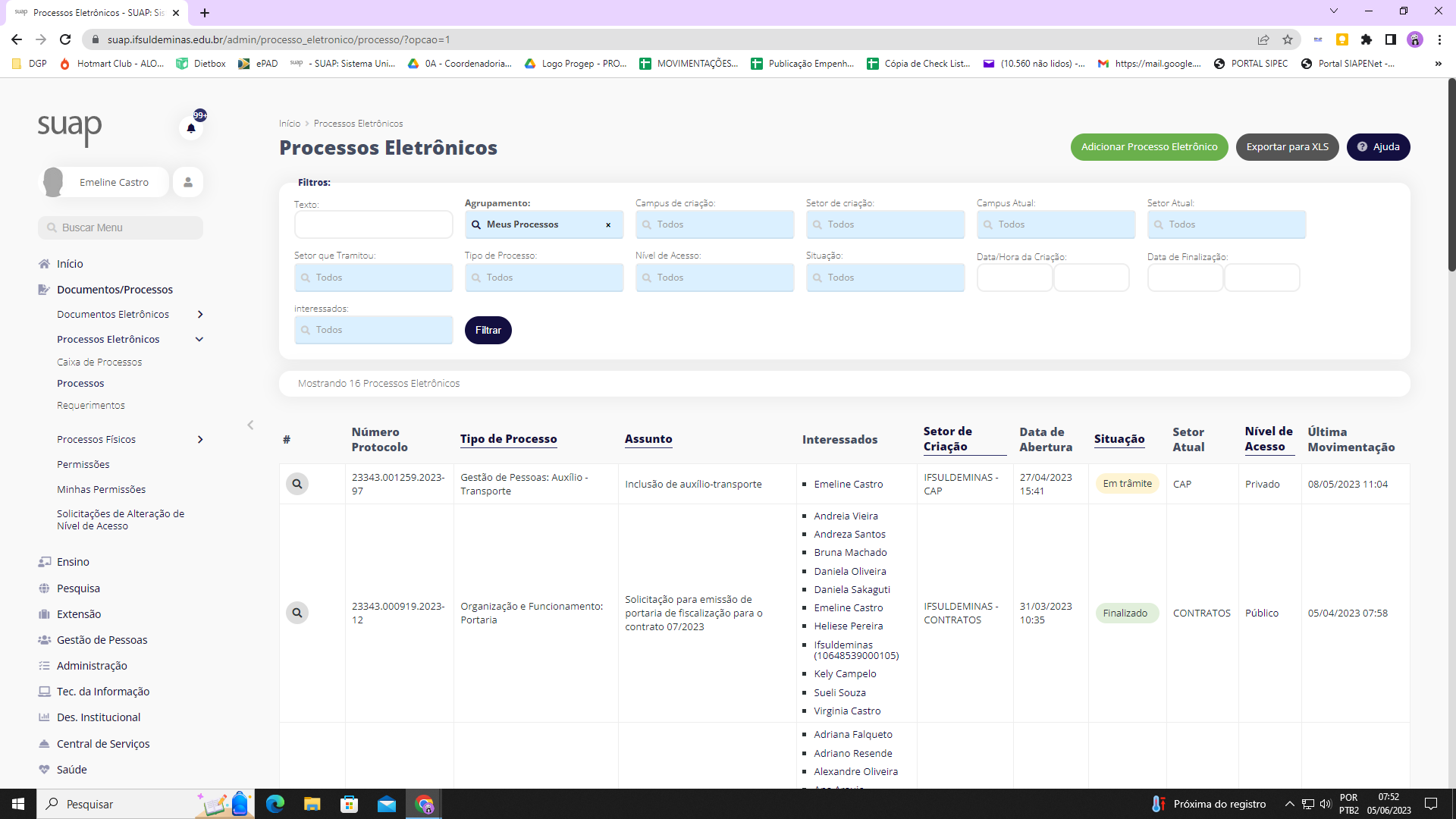 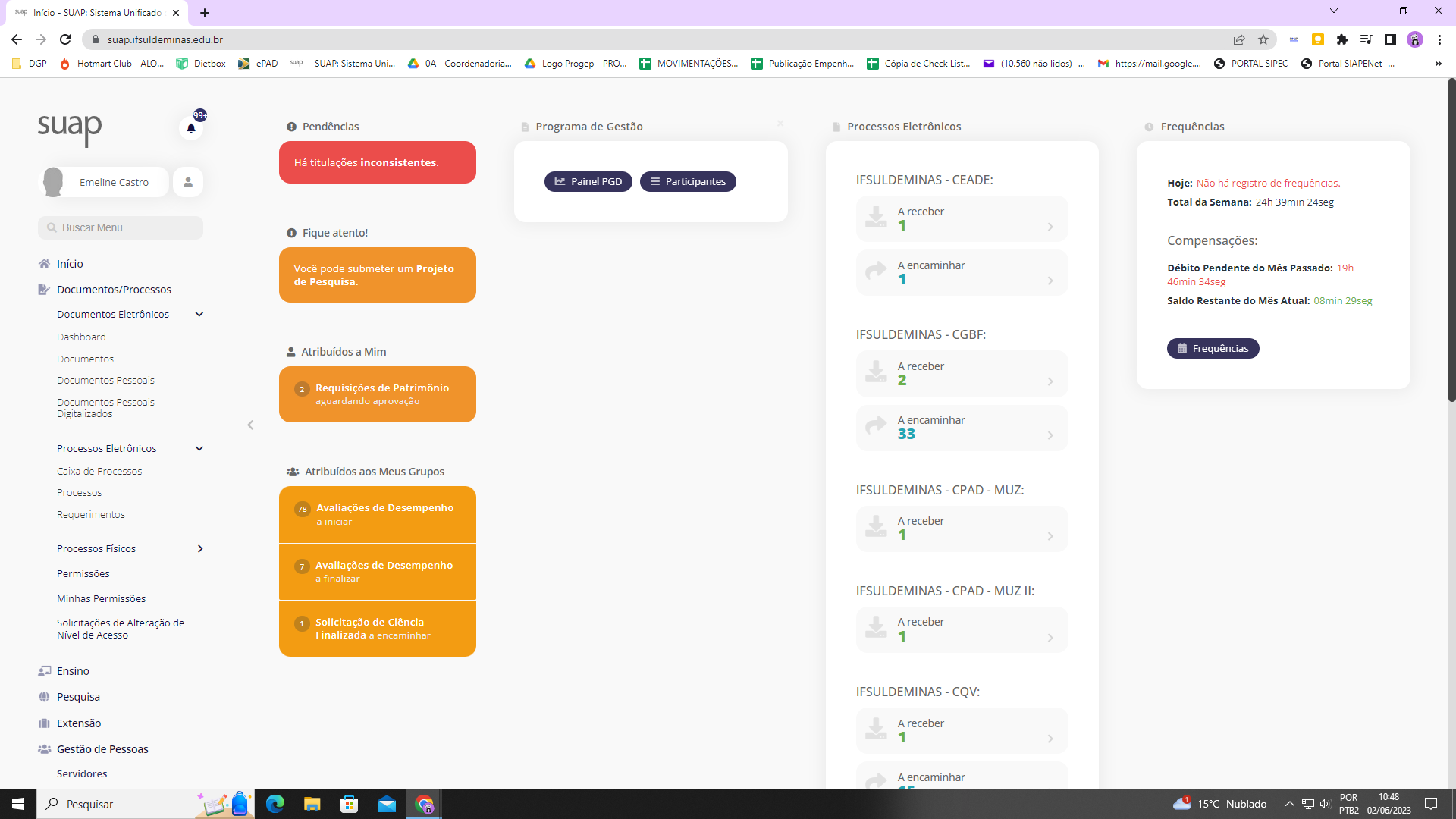 Acesse o SUAP como de praxe e selecione as opções, em sequência:Processos Eletrônicos - Processos
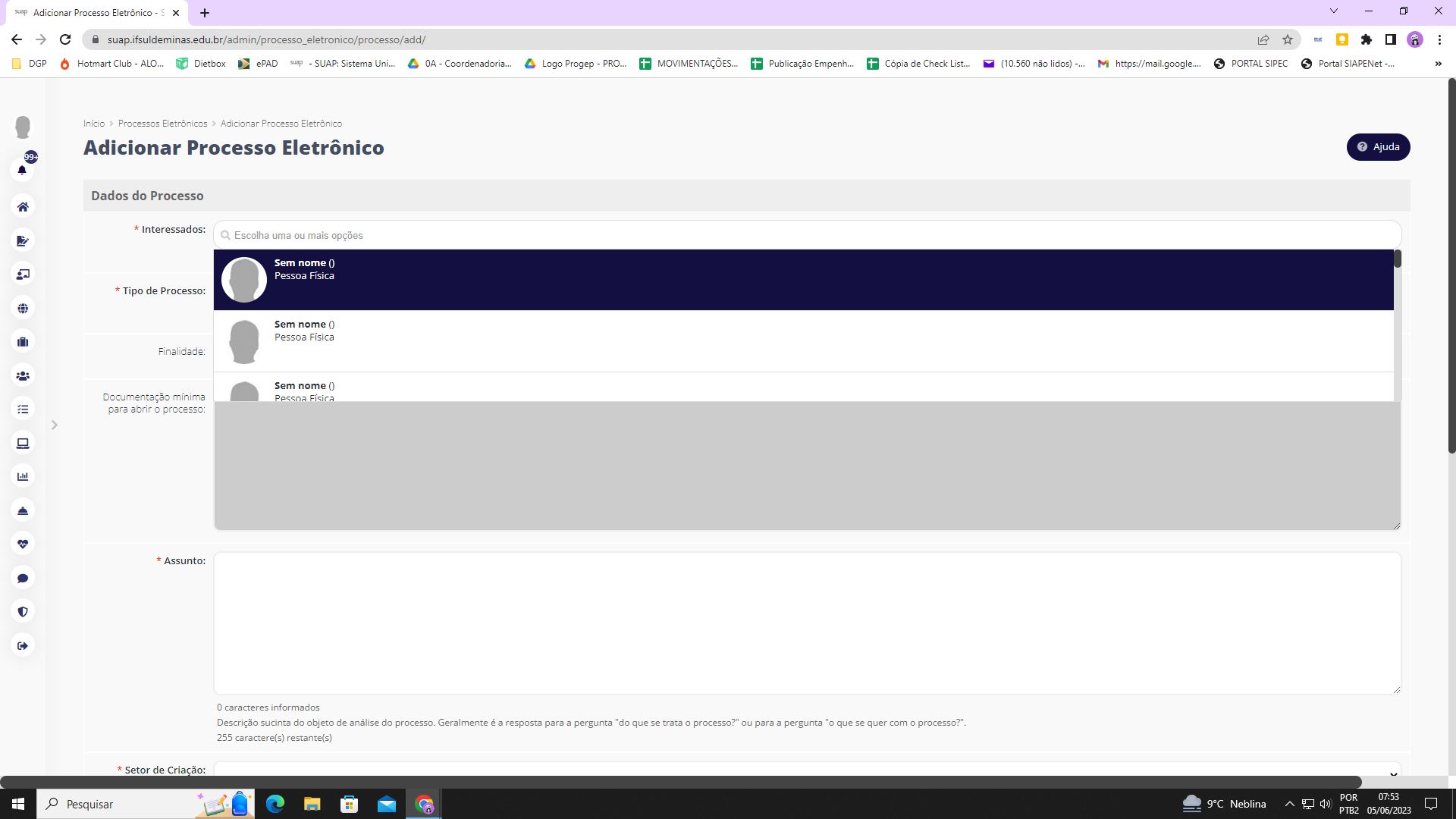 Interessados:
Servidor interessado; 
Chefia Imediata (quem homologa sua frequência no SUAP)
TUTORIAL PARA ENTREGA DO ATESTADO DE COMPARECIMENTO/DECLARAÇÃO DE HORAS
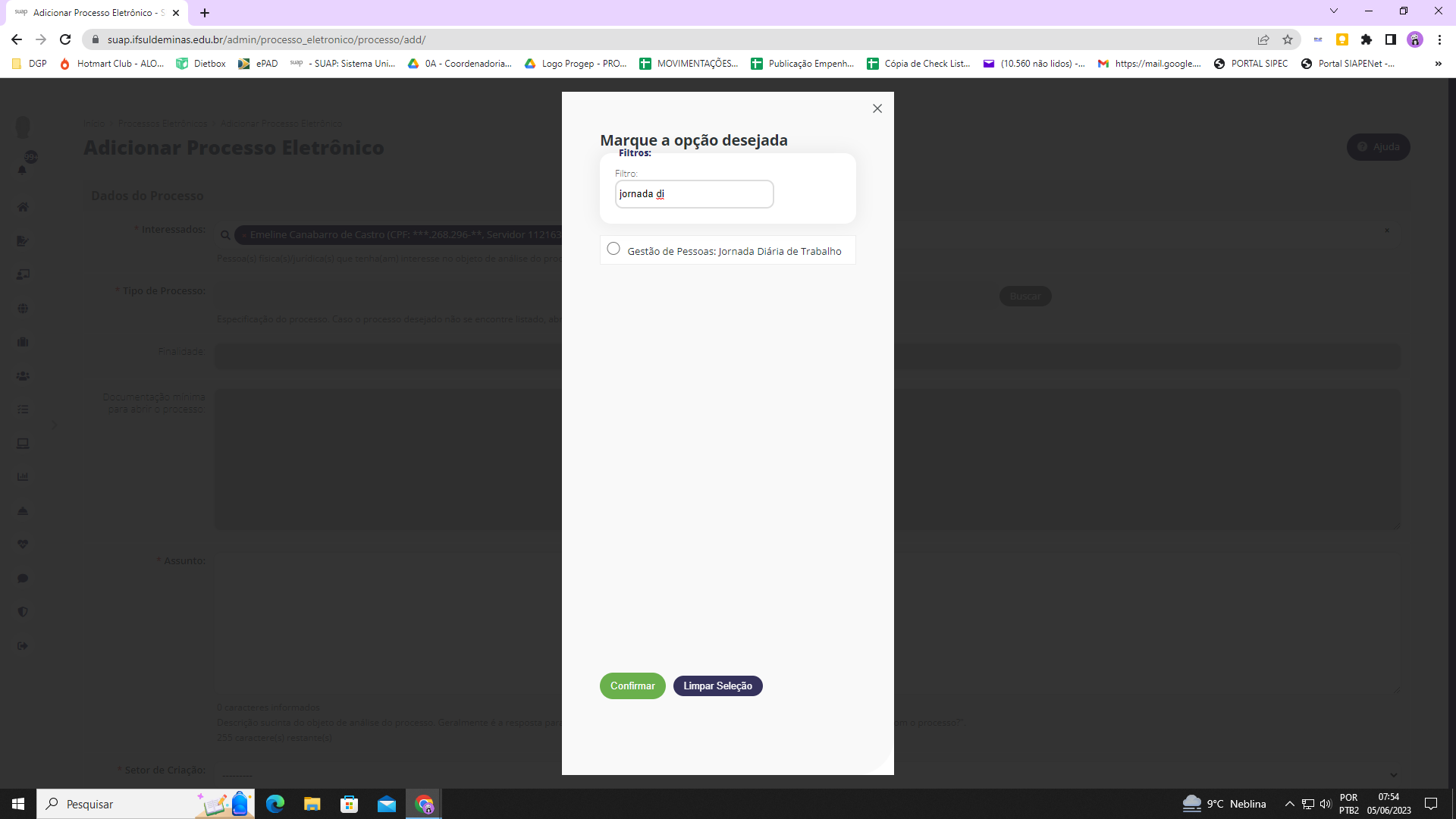 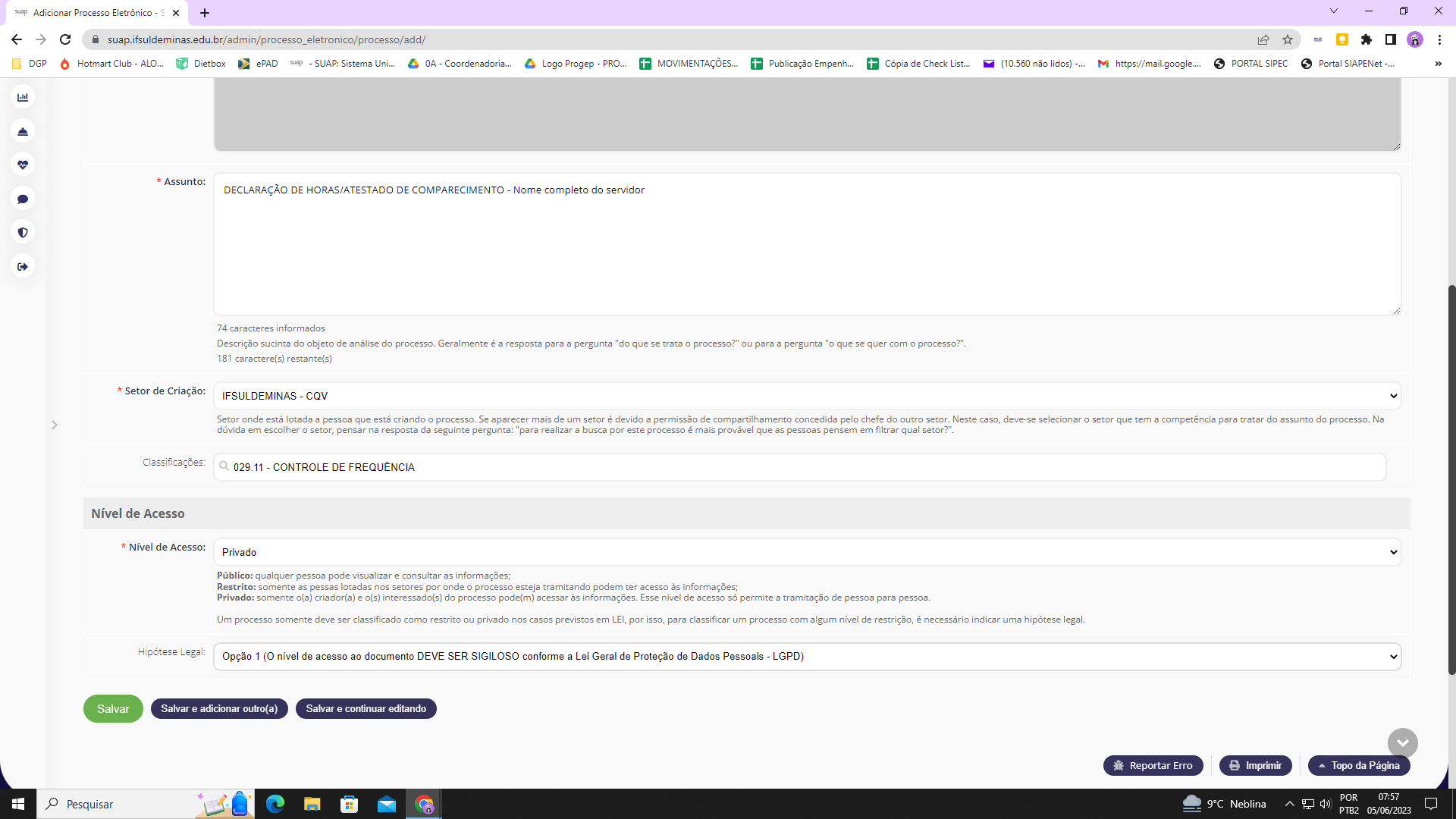 O assunto pode ser um resumo genérico, contendo seu nome completo, para facilitar a busca em momento posterior.
TIPO DE PROCESSO: 

Use o filtro digitando “jornada diária de trabalho”. A opção a ser selecionada será essa: Gestão de Pessoas: Jornada Diária de Trabalho
Colocar o processo como PRIVADO e selecionar a Hipótese Legal.
Clique em SALVAR.
TUTORIAL PARA ENTREGA DO ATESTADO DE COMPARECIMENTO/DECLARAÇÃO DE HORAS
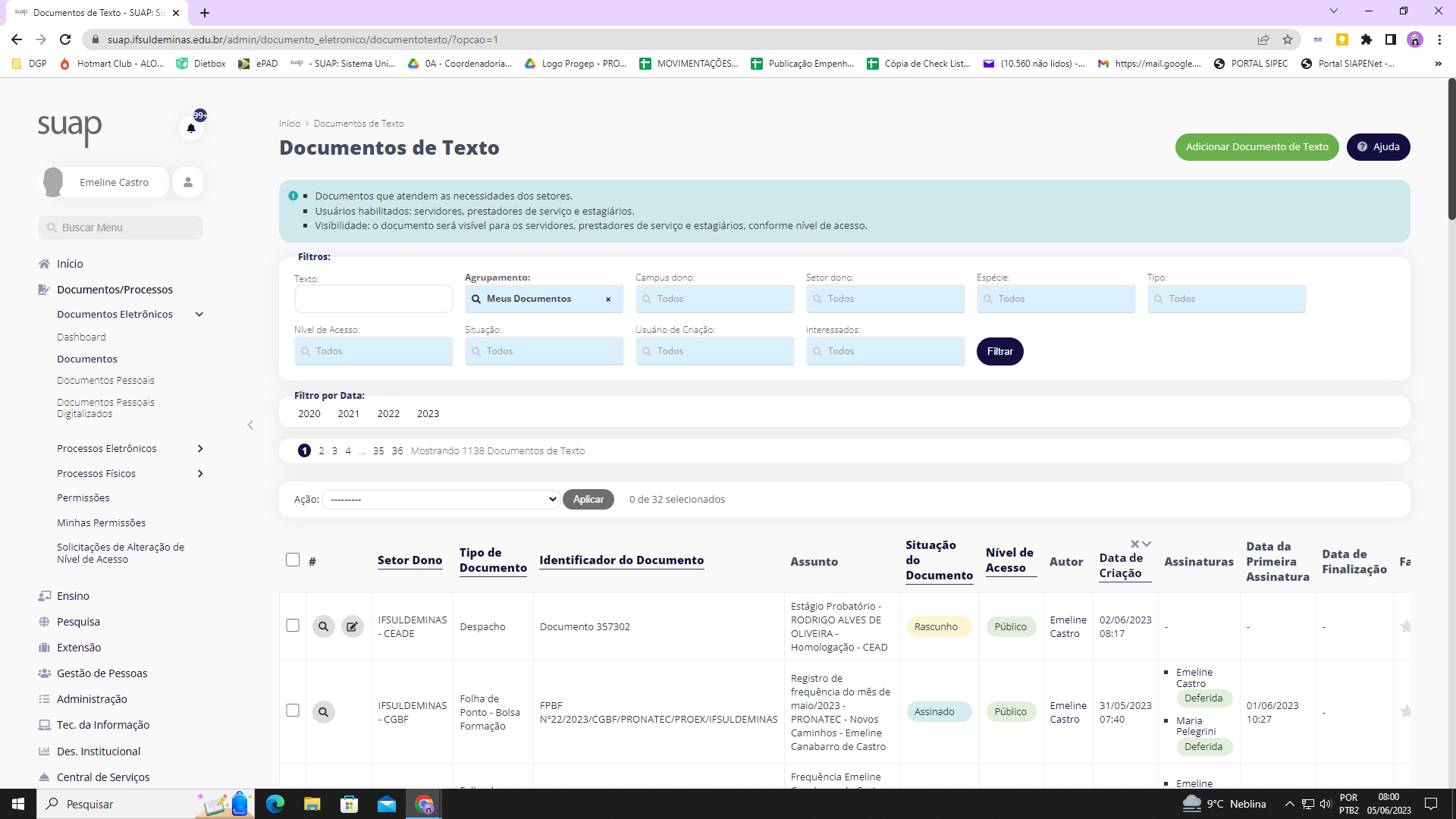 Em uma nova página do SUAP, selecione, em sequência, as opções: Documento Eletrônico - Documentos e clique em  ADICIONAR DOCUMENTO DE TEXTO
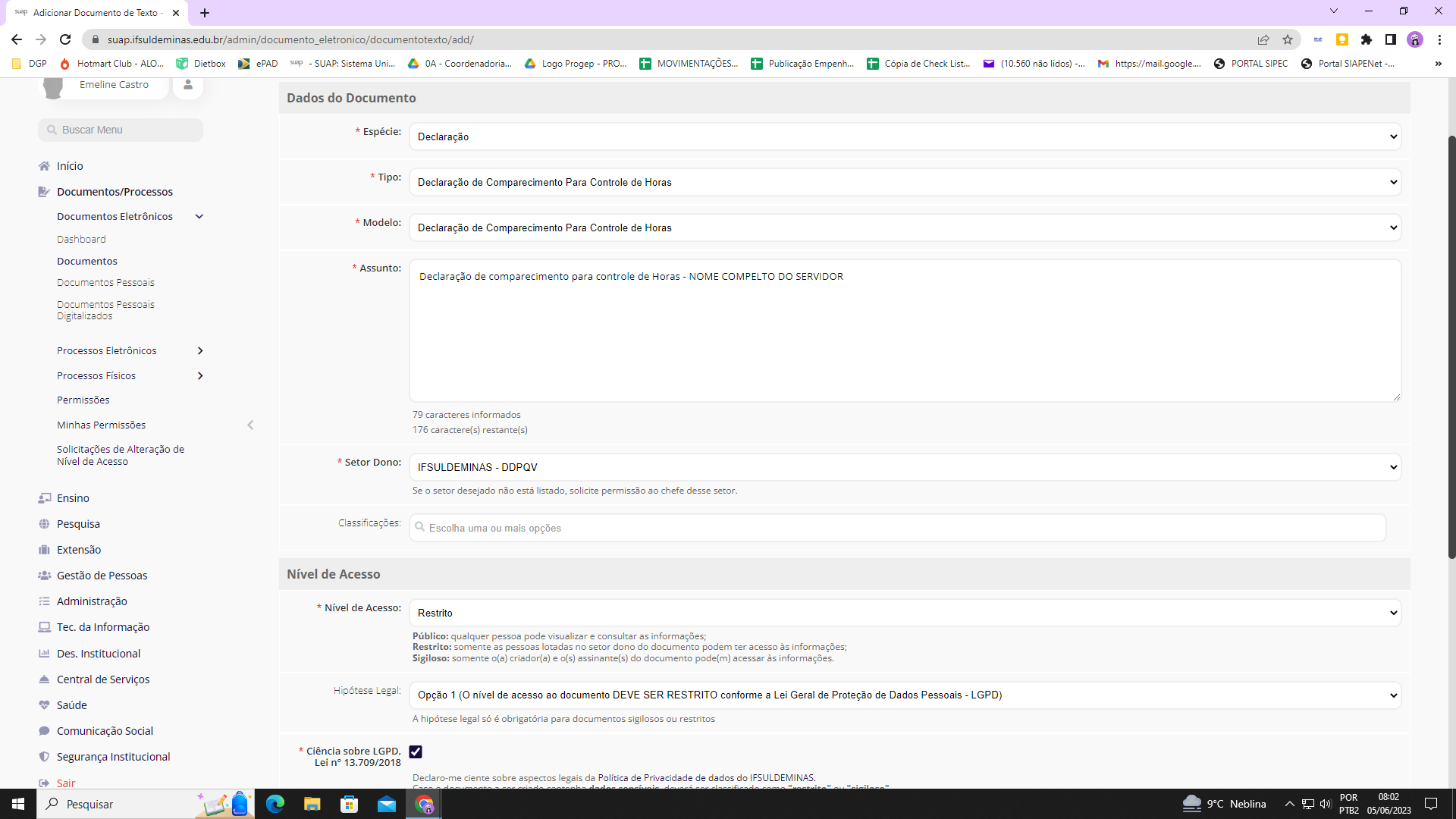 Preencha as informações conforme demonstrado na tela ao lado e clique em SALVAR
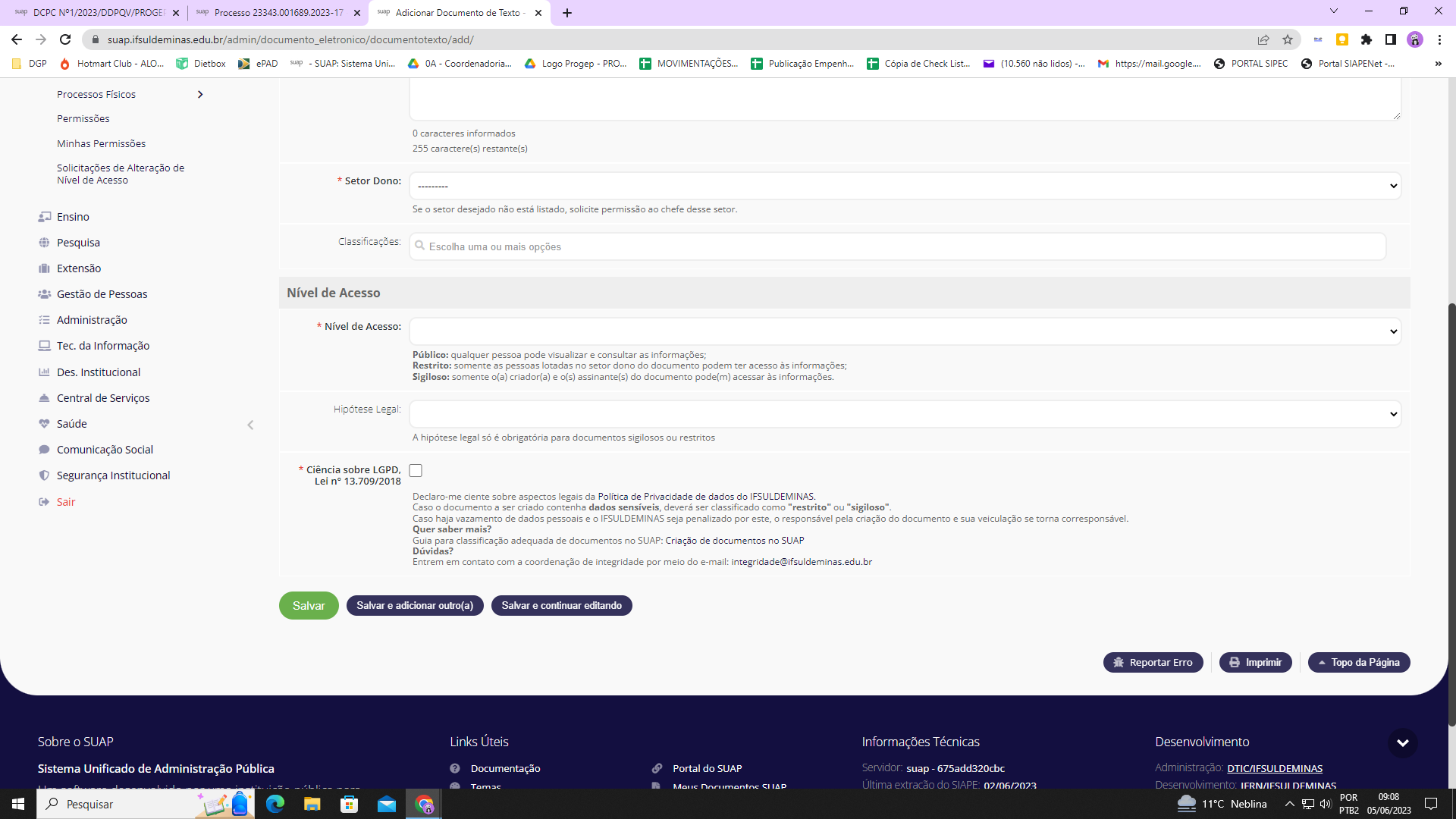 TUTORIAL PARA ENTREGA DO ATESTADO DE 
COMPARECIMENTO/DECLARAÇÃO DE HORAS
Edite as informações da Declaração com algumas informações contidas no documento comprobatório das horas. 
Selecione a Opção SALVAR. 
Na página seguinte confira os dados e, estando tudo certo, clique em CONCLUIR, depois ASSINE O DOCUMENTO. É de extrema importância que, na página seguinte, após assinar o documento, você selecione a opção:
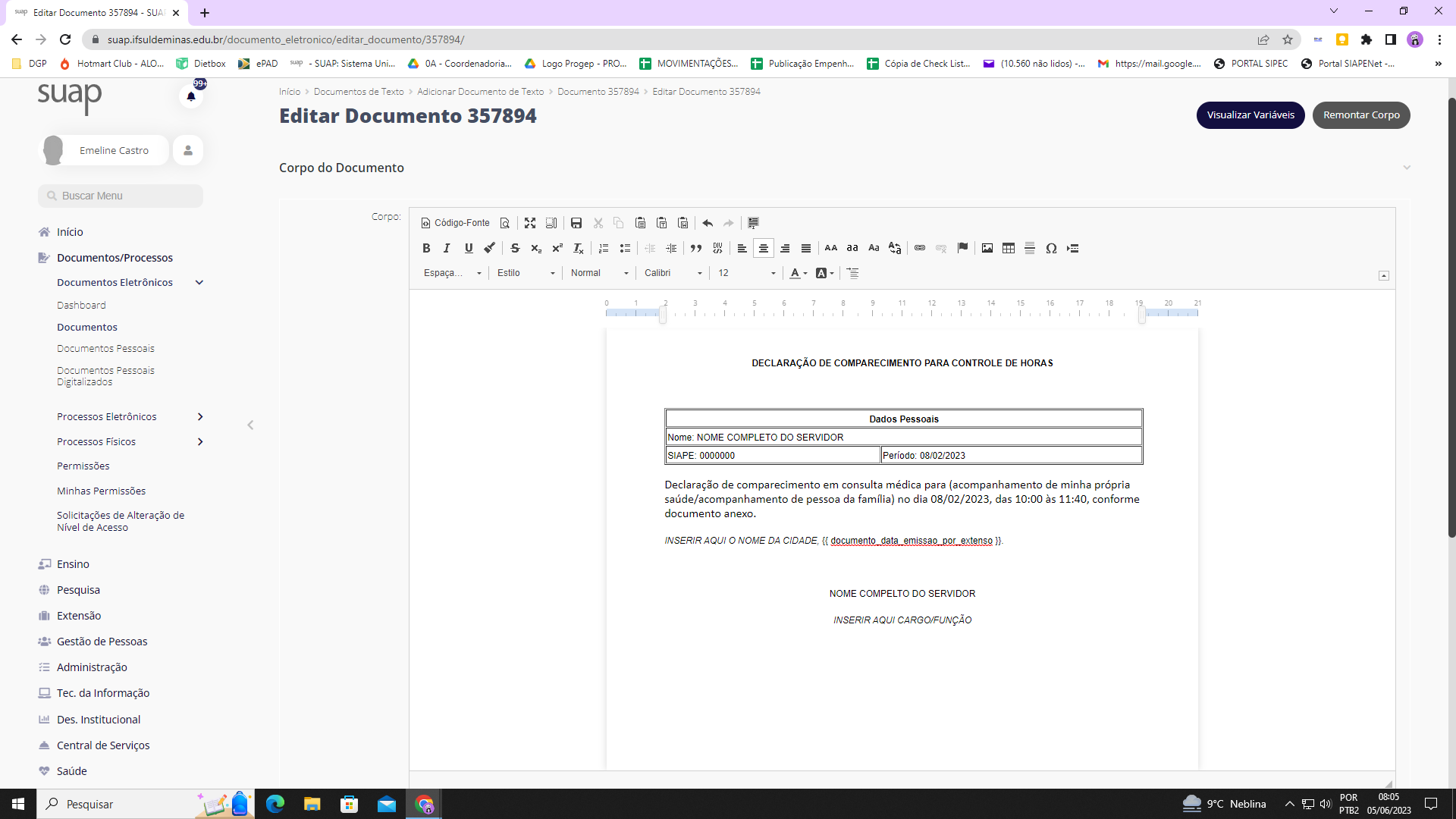 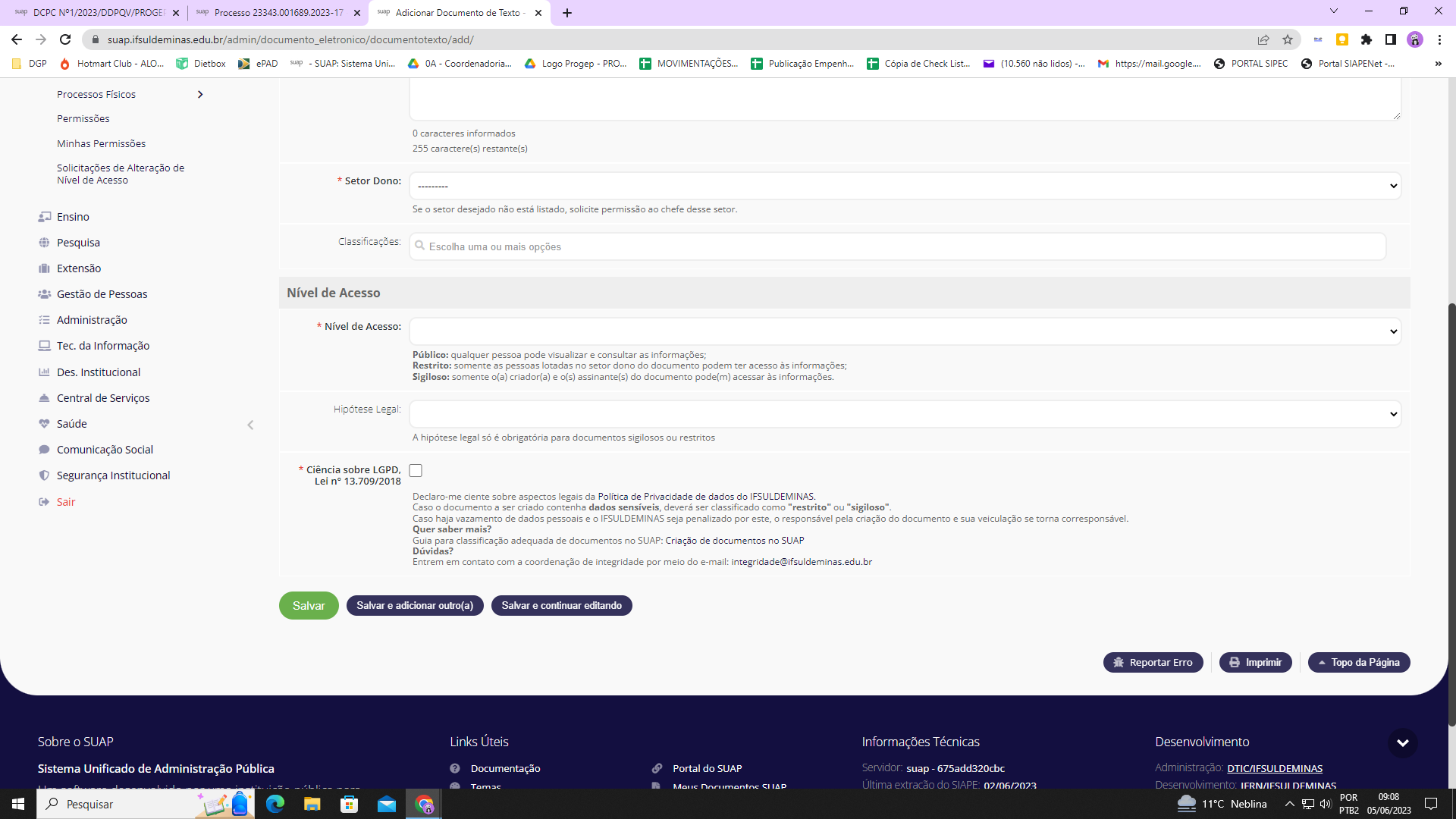 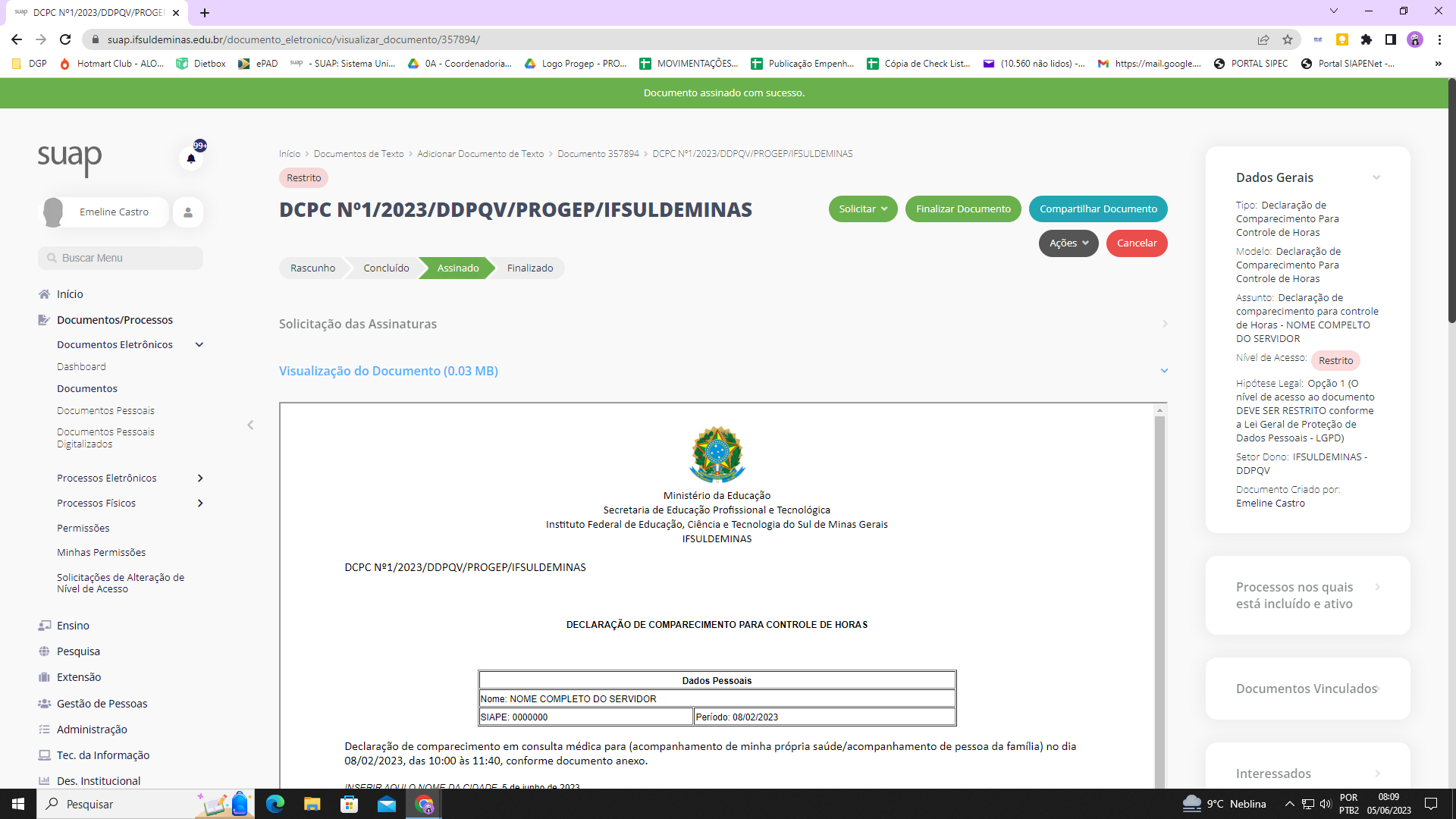 TUTORIAL PARA ENTREGA DO ATESTADO DE COMPARECIMENTO/DECLARAÇÃO DE HORAS
Edite as informações da Declaração com algumas informações contidas no documento comprobatório das horas. 
Selecione a Opção SALVAR. 
Na página seguinte confira os dados e, estando tudo certo, clique em CONCLUIR, depois ASSINE O DOCUMENTO. É de extrema importância que, na página seguinte, após assinar o documento, você selecione a opção:
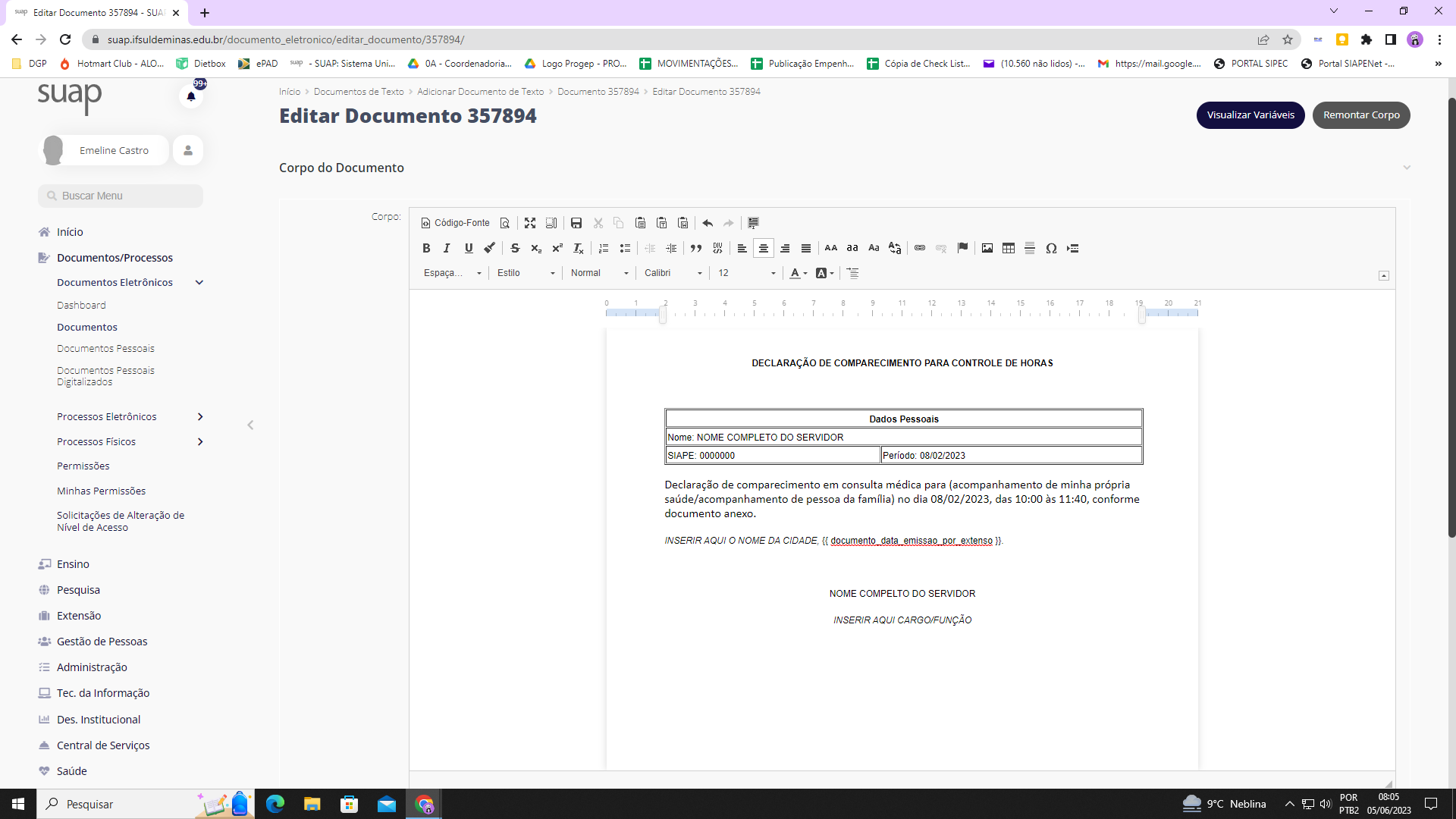 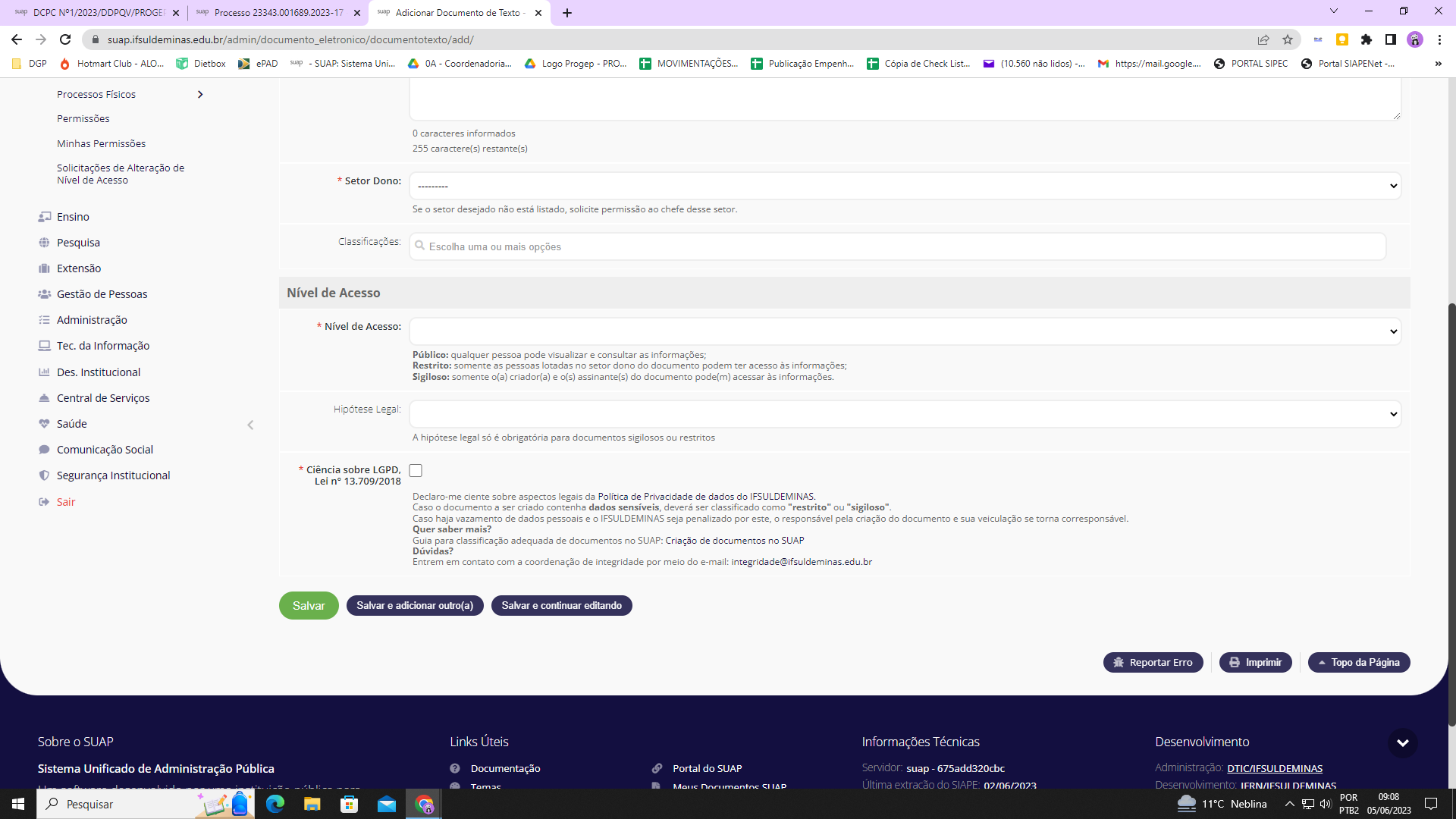 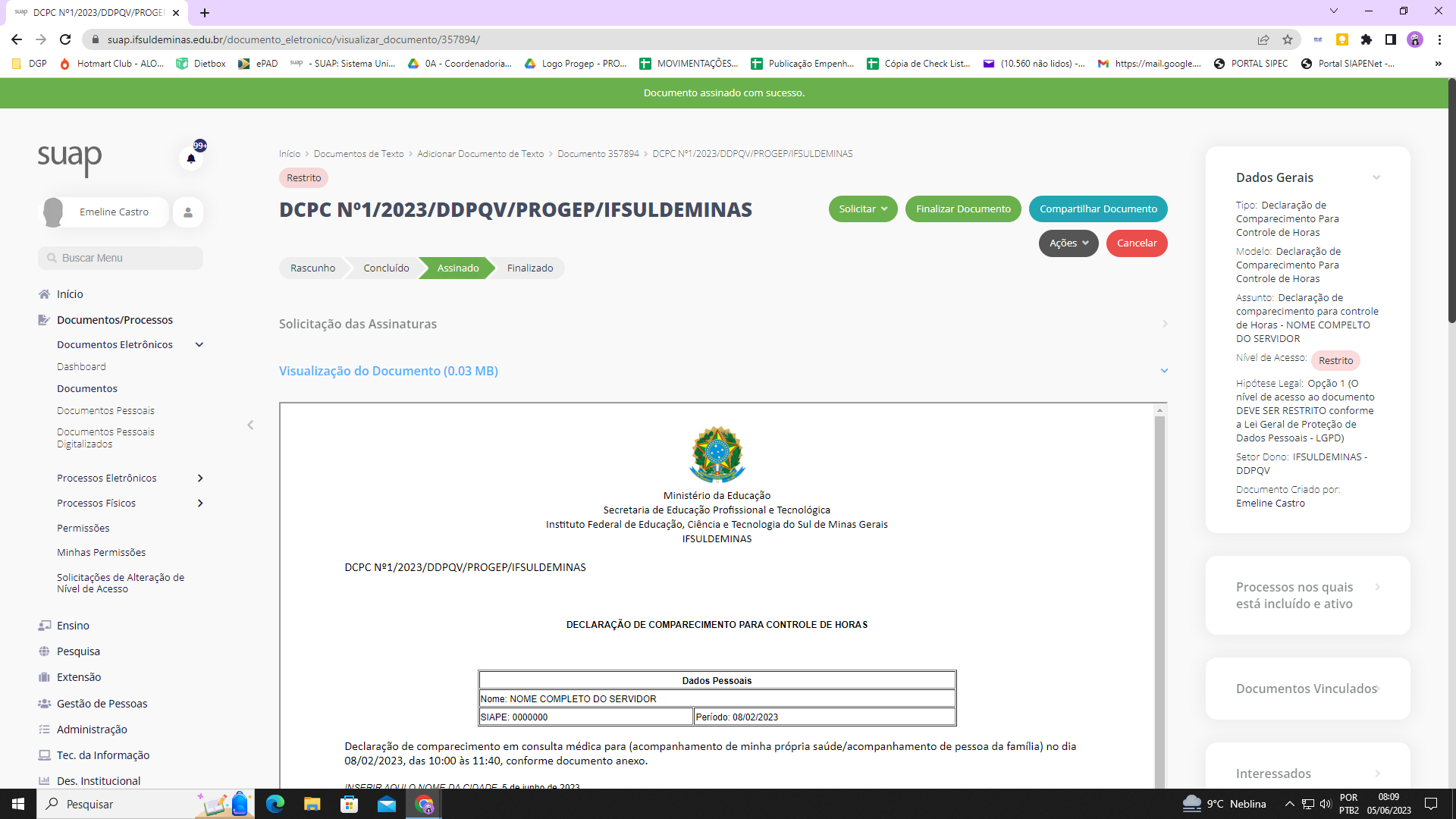 TUTORIAL PARA ENTREGA DO ATESTADO DE COMPARECIMENTO/DECLARAÇÃO DE HORAS
Retorne à página do processo eletrônico criado e selecione a opção ADICIONAR DOCUMENTO. 

Pesquise o Documento criado “Declaração de Comparecimento para controle de horas” e faça o Upload dele, incluindo as informações necessárias que o SUAP solicita.
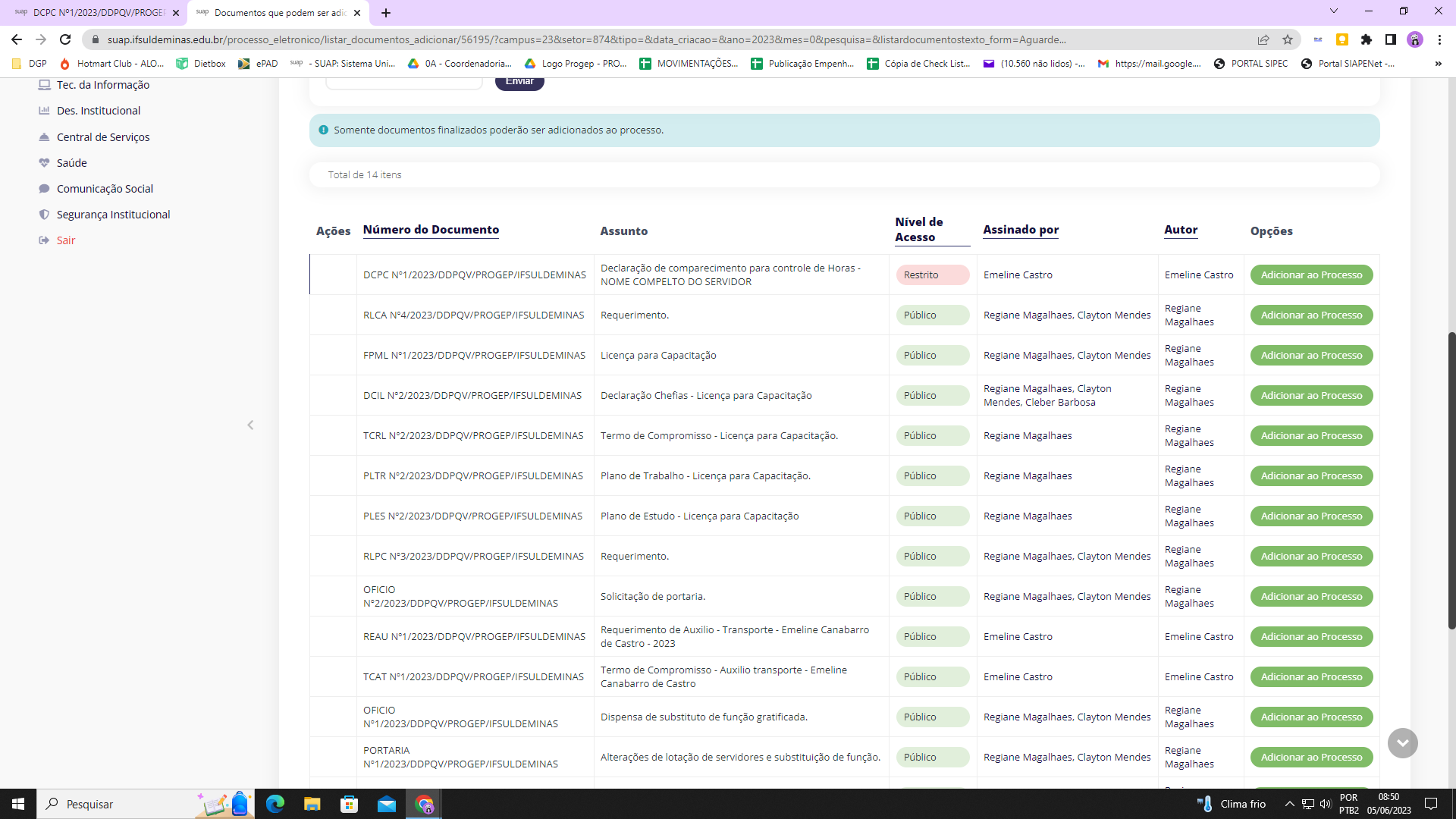 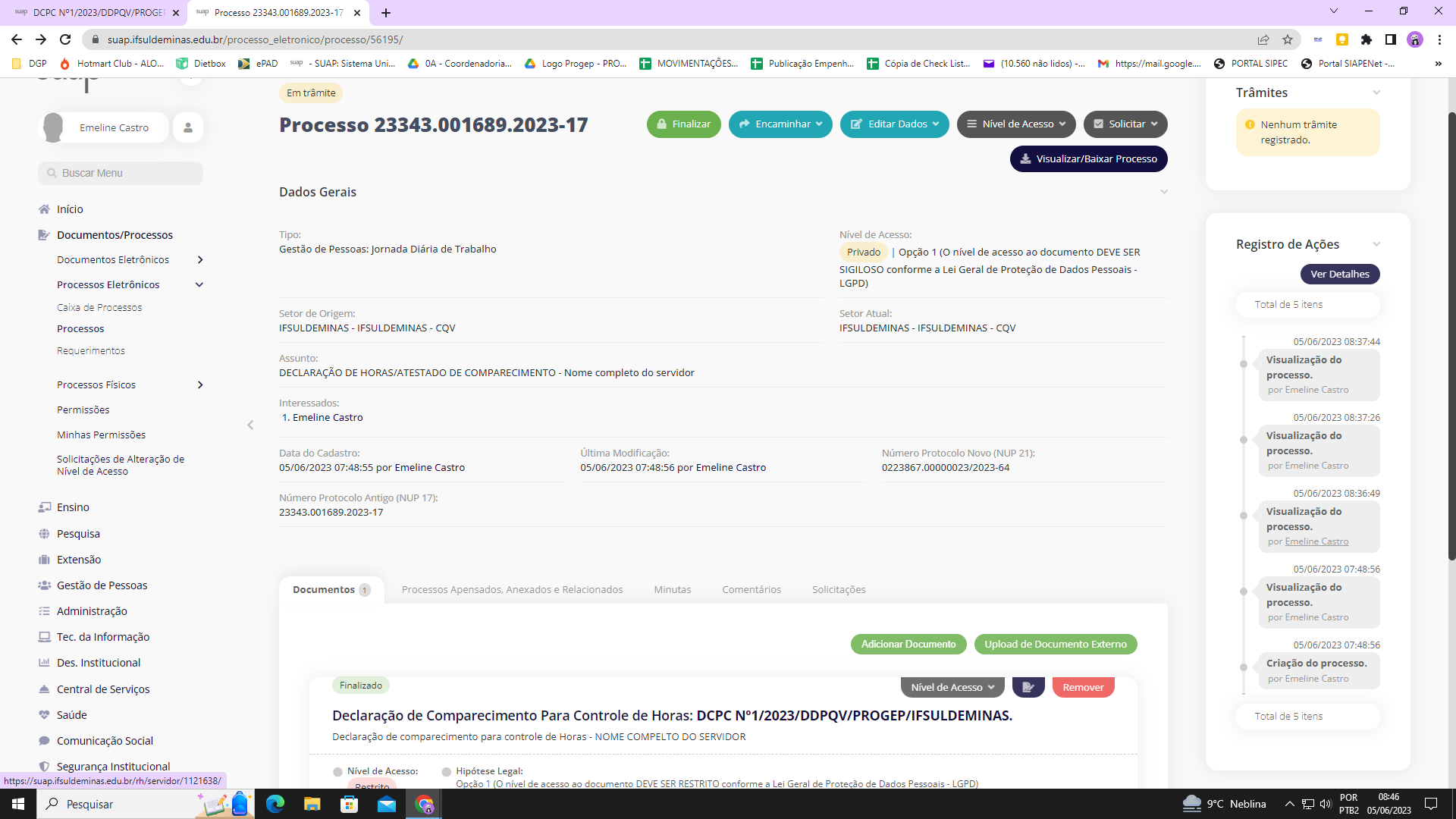 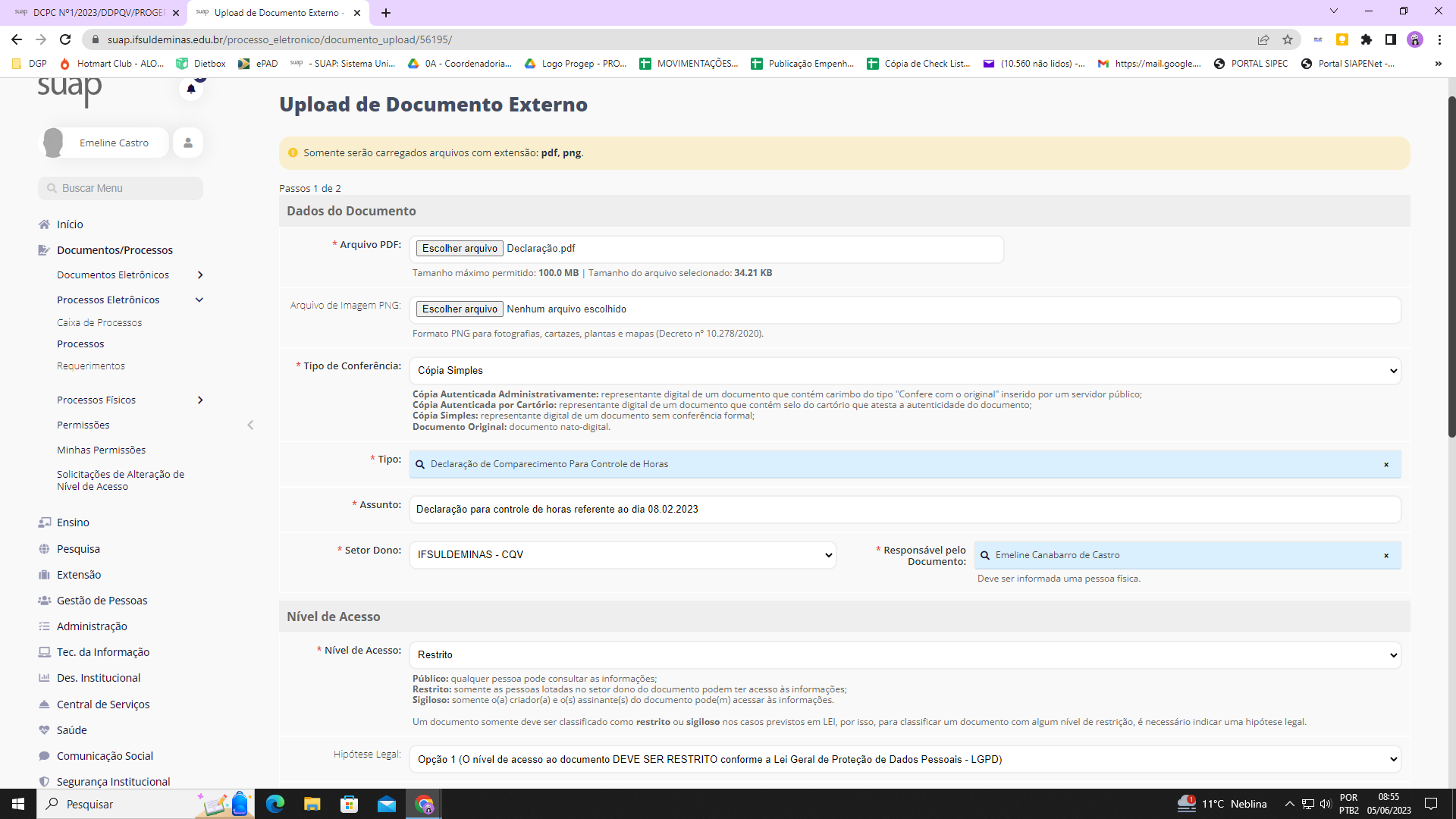 A Declaração assinada pelo médico, deverá ser salva em formato PDF e anexada ao processo, selecionando a Opção “UPLOAD DE DOCUMENTO EXTERNO”
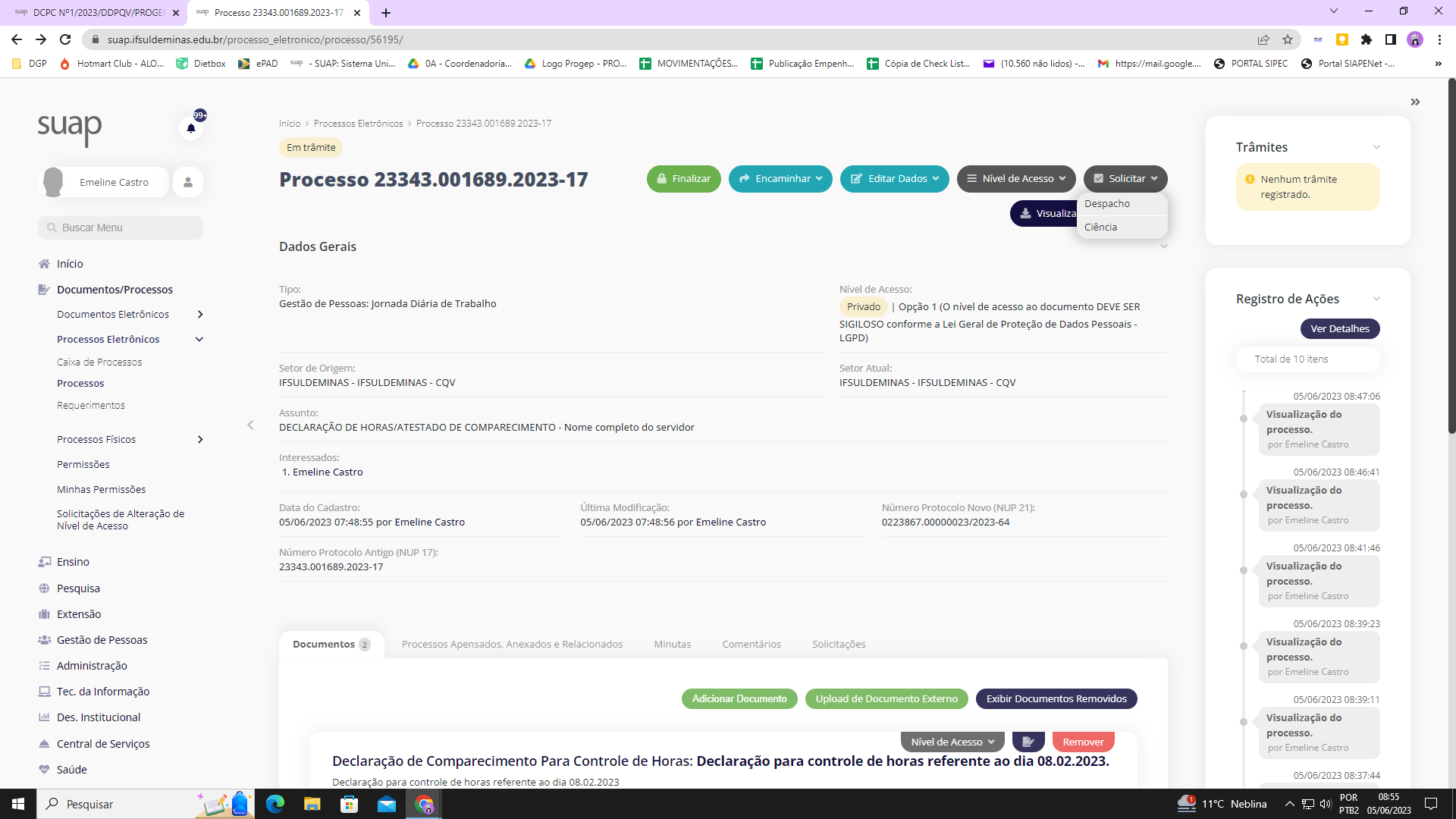 Anexados os documentos no processo, solicite “CIÊNCIA” para sua Chefia Imediata (servidor que homologa sua frequência no SUAP). Após ser dada ciência por ele, selecione a opção ENCAMINHAR.
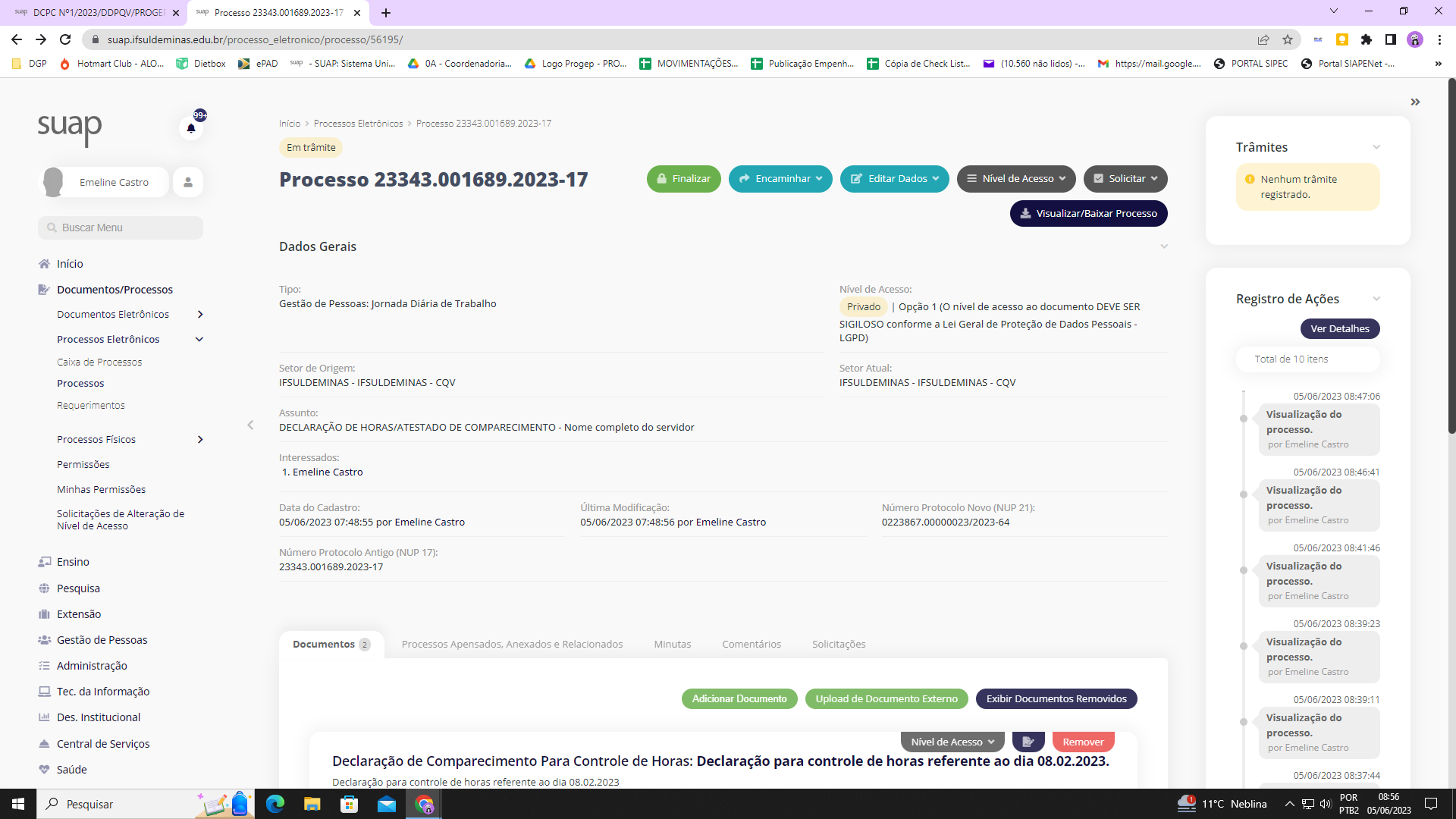 TUTORIAL PARA ENTREGA DO ATESTADO DE COMPARECIMENTO/DECLARAÇÃO DE HORAS
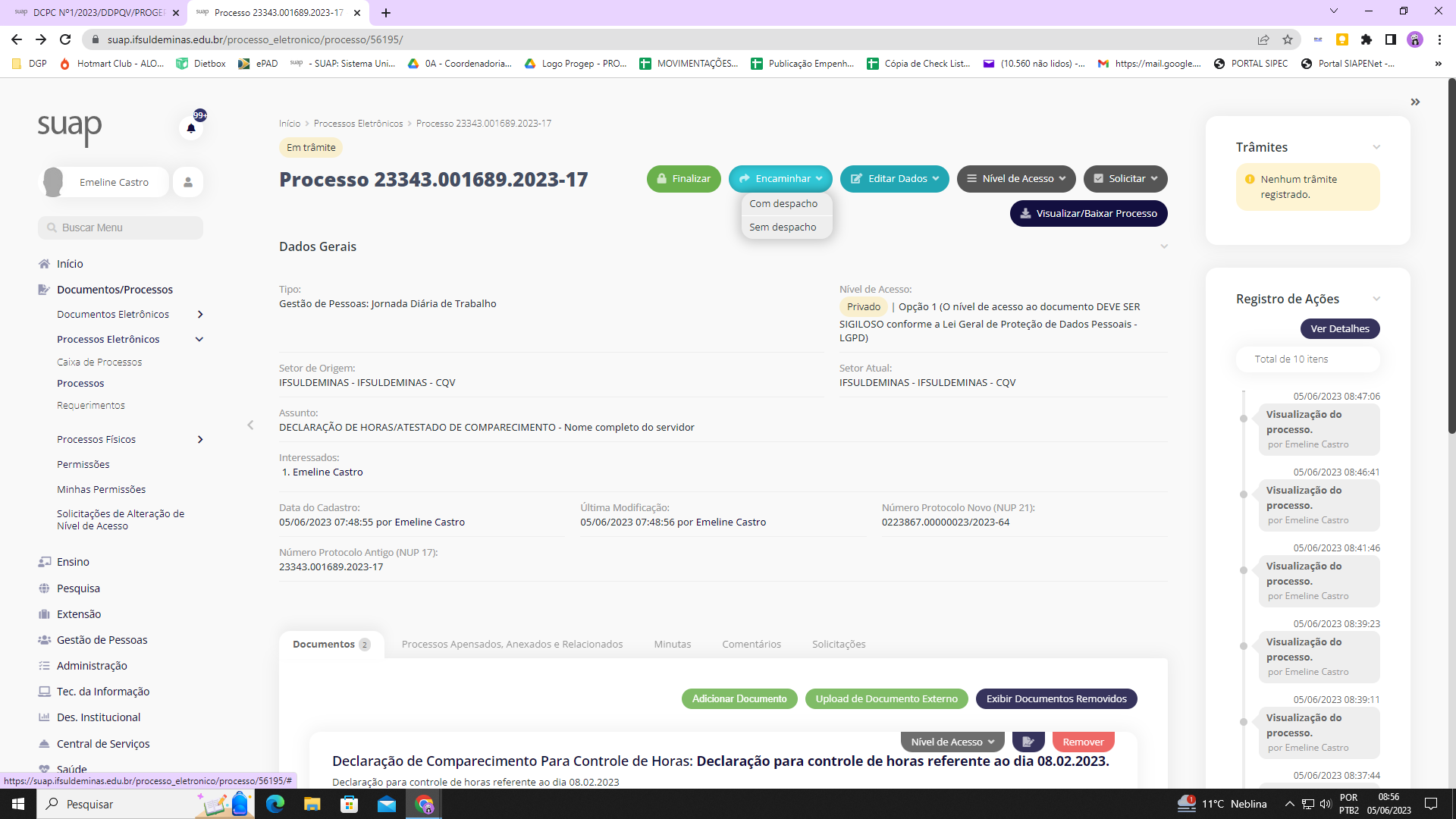 O Processo deverá ser encaminhado para a Servidora Kely Cristina de Araújo Campelo 

(Lembre-se: processos Privados ou Restritos somente podem ser encaminhados para servidor, nunca para setor).
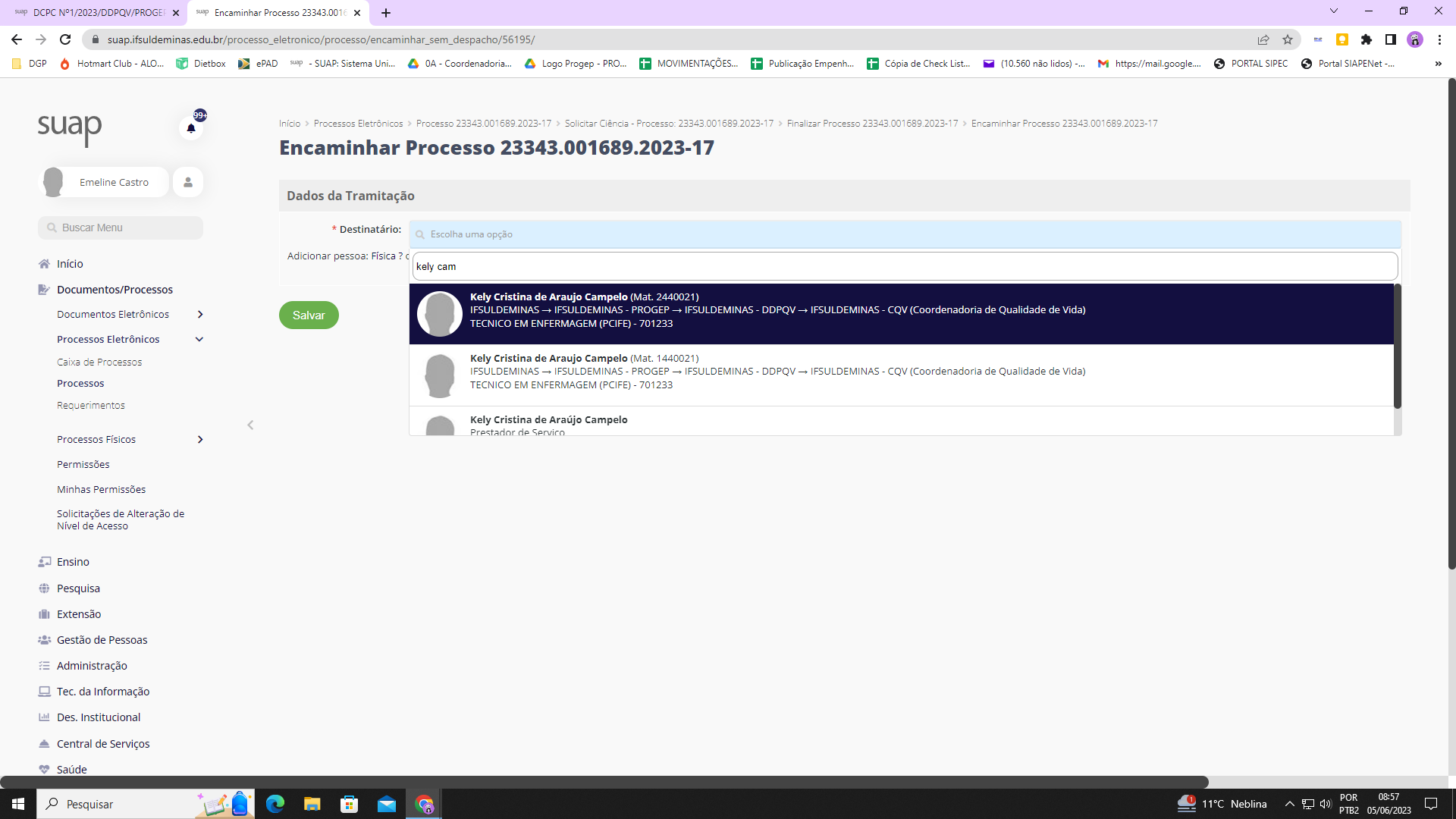 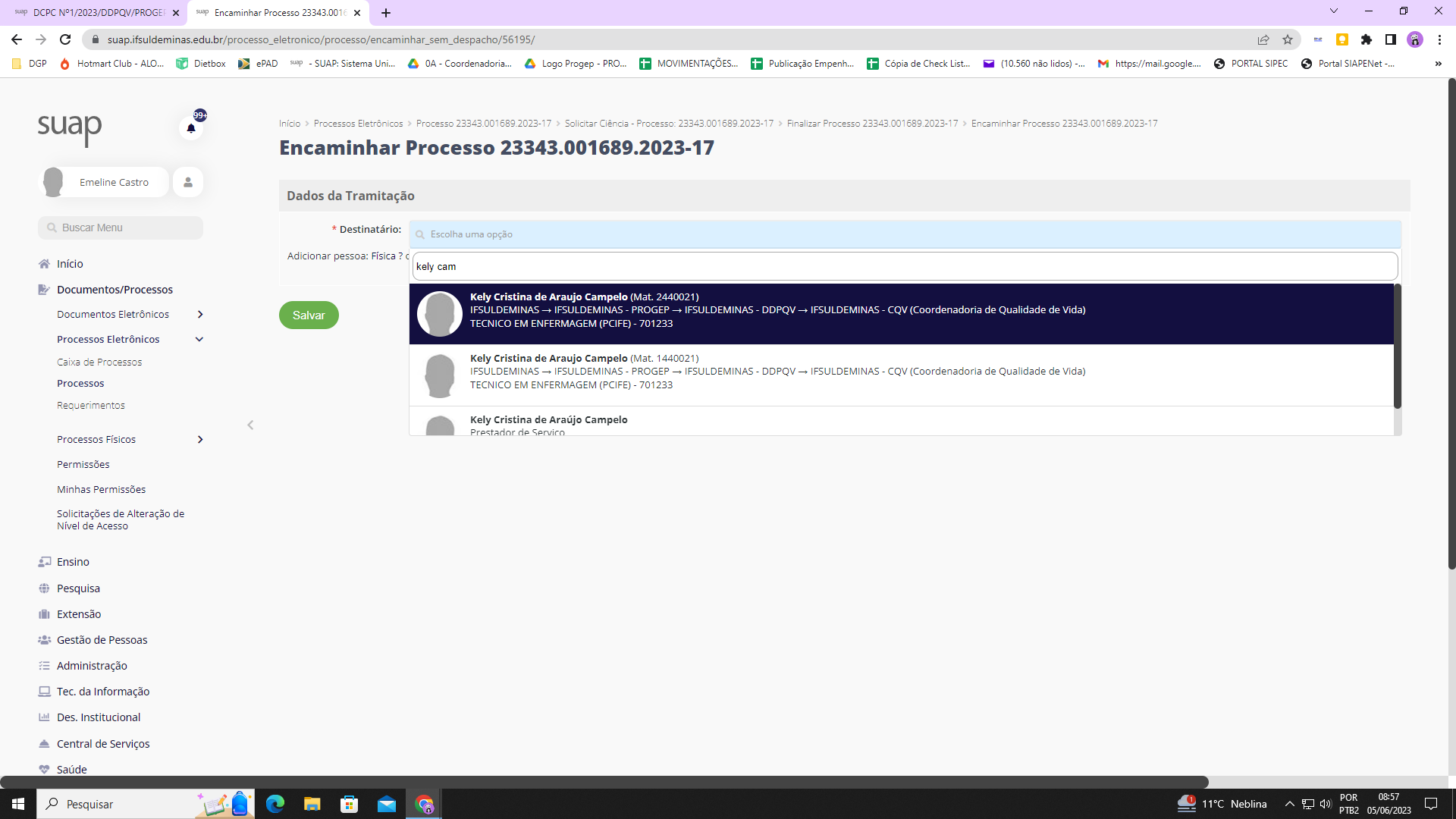 TUTORIAL PARA ENTREGA DO ATESTADO DE COMPARECIMENTO/DECLARAÇÃO DE HORAS
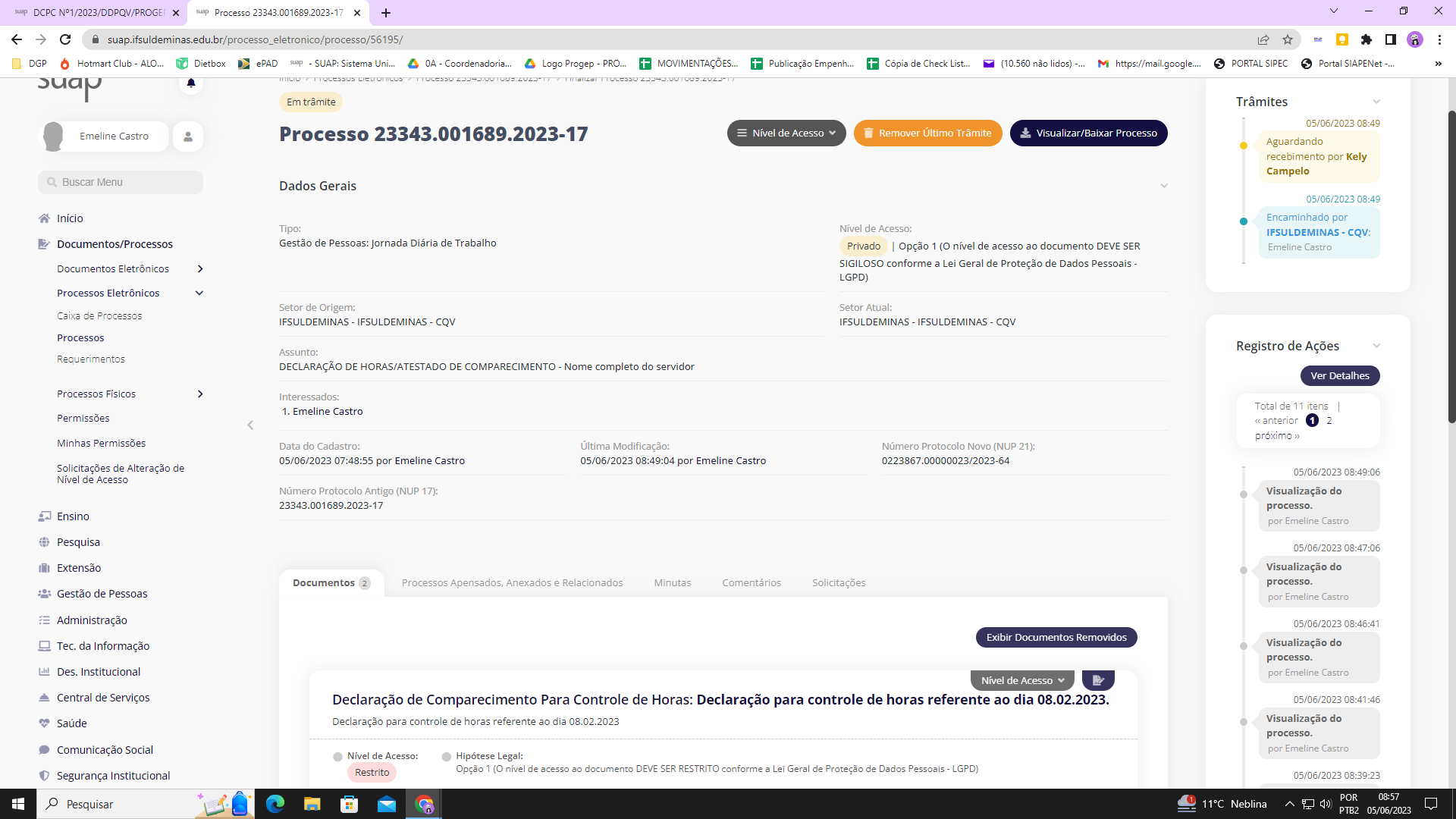 Confira se o processo foi devidamente encaminhado. Agora é só aguardar a tramitação interna do processo na CQV. Não é necessário encaminhar nenhum email


Lembre-se: quando precisar novamente, use o mesmo processo. Não é necessário abrir um novo processo.
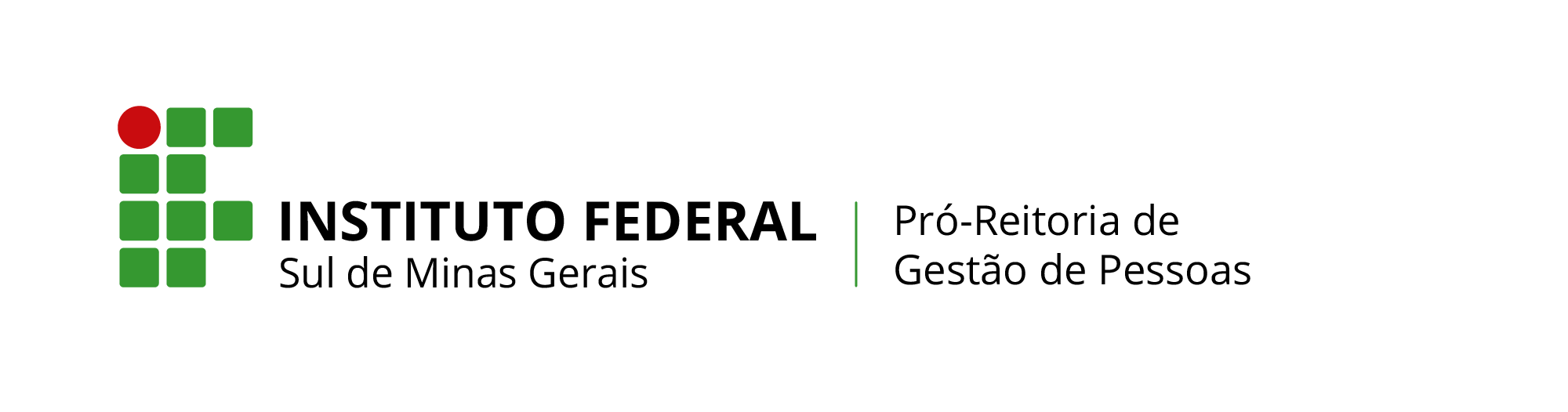 Coordenadoria de Qualidade de Vida
qualidadedevida@ifsuldeminas.edu.br
TUTORIAL PARA ENTREGA DO ATESTADO DE COMPARECIMENTO/DECLARAÇÃO DE HORAS